Orden: voorwerpen die minst goed drijven onderaan, de voorwerpen die best drijven bovenaan.
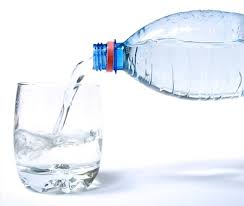 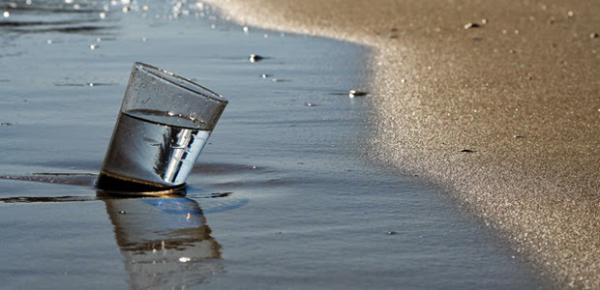 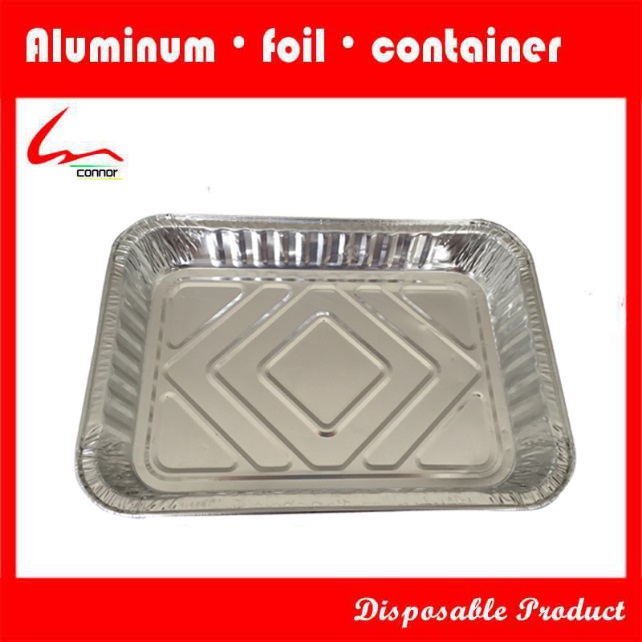 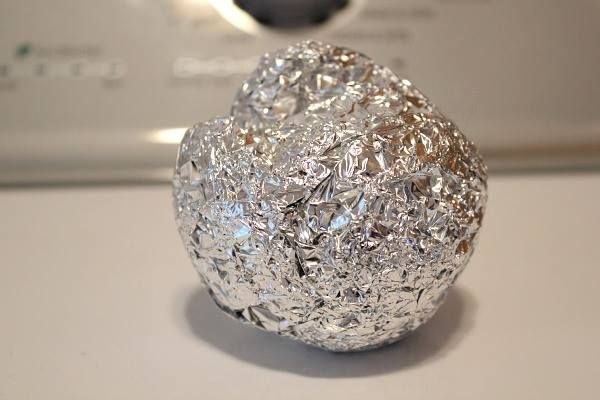 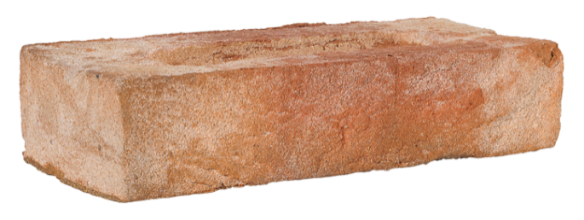 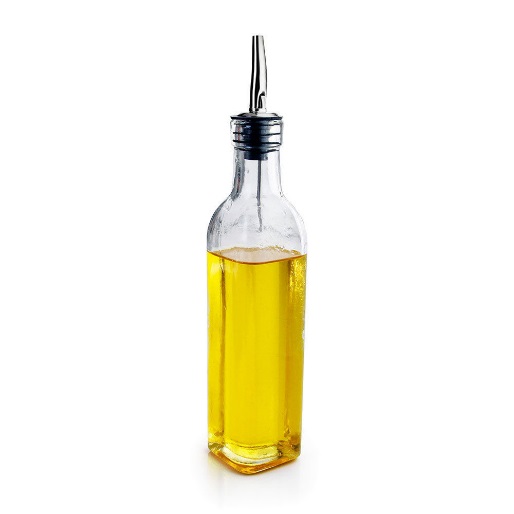 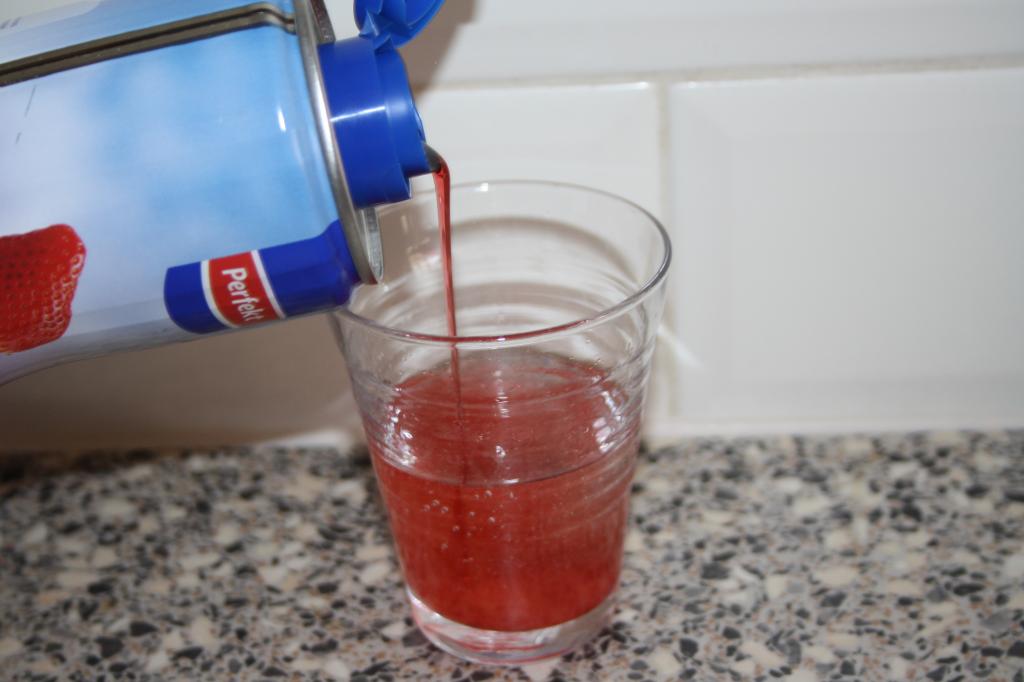 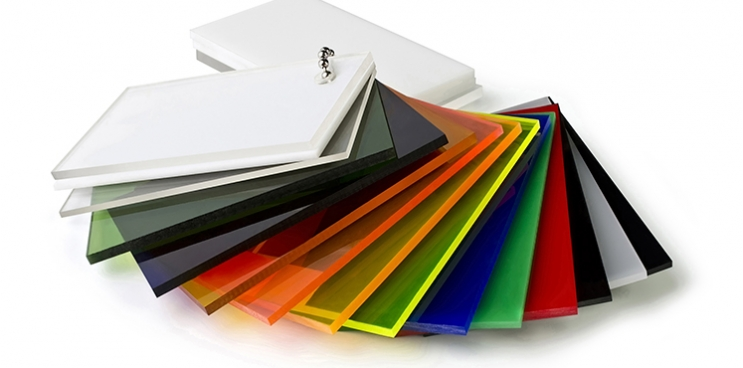